Gramática y Redacción
INSTITUO DE LíDERES CRISTIANOS
Mtra. Gabriela Tijerina-Pike, Ph.D.
Unidad 7

COMPOSICIÓN ACADÉMICA
LECCIONES
1. Características
2. Estructura
3. Tipología
Unidad 7. Composición Académica
Lección 1. Características
1. COMPOSICIONES ACADÉMICAS

Las composiciones académicas son elaboraciones intelectuales que abordan un tema particular o profundizan en él, y lo hacen de una manera formal. 

El ámbito donde se emplean las composiciones académicas es la academia, es decir, aquellos espacios donde se adquiere y difunde conocimiento formal sobre determinada disciplina. 

Es durante los procesos de enseñanza y aprendizaje que se elaboran las composiciones académicas. Ello se hace con el objetivo de comunicar, difundir e intercambiar conocimiento, así como discutir acerca de este. Los autores de este tipo de composiciones suelen ser estudiantes, profesores e investigadores.
https://sites.google.com/site/redaccionavanzada2013/22
Unidad 7. Composición Académica
Lección 1. Características
COMPOSICIONES ACADÉMICAS

Características
Estructura
Tipología
Unidad 7. Composición Académica
Lección 1. Características
COMPOSICIONES ACADÉMICAS
1. Características

Si hay algo que caracteriza a un texto académico es que este es el resultado de la realización de un trabajo intelectual llevado a cabo sistemáticamente. Para su creación, no bastará con las ideas que nosotros podamos tener acerca del tema sobre el cual queremos escribir, sino que necesariamente tendremos que consultar diversas fuentes. 

Producto de la consulta de dichas fuentes, las cuales deben ser confiables y académicas, es muy probable que tengamos que presentar opiniones de los distintos autores a los que hayamos leído. Ahora bien, nuestro trabajo no consistirá únicamente en la presentación de dichas opiniones, sino que tendremos que sustentarlas de la manera más razonable y rigurosa posible.

Es así que para la creación de este tipo de textos necesitaremos, además de contar con información para el desarrollo de nuestro tema, poner en prácticas ciertas habilidades discursivas tales como la síntesis, el análisis, la evaluación y, especialmente, la argumentación. A continuación, sintetizamos las características que debe reunir toda composición académica.
https://sites.google.com/site/redaccionavanzada2013/22
Unidad 7. Composición Académica
Lección 1. Características
COMOSICIONES ACADÉMICAS
Características
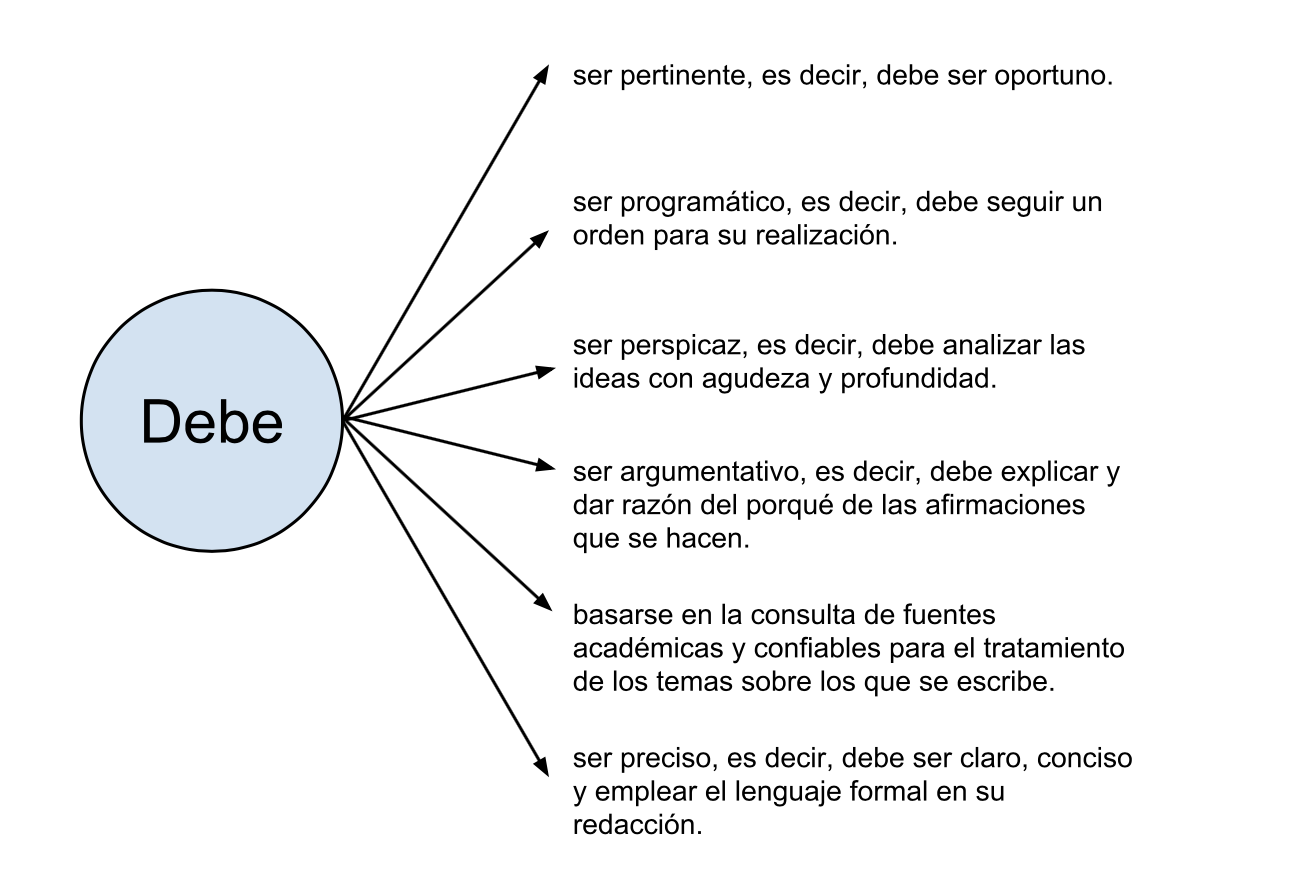 https://sites.google.com/site/redaccionavanzada2013/22
Unidad 7. Composición Académica
Lección 1. Características
COMOSICIONES ACADÉMICAS
1. Características


Toda composición académica debe ser argumentativa.

La argumentación consiste en defender una idea, tesis o conclusión basándonos en ciertas razones o también llamadas PREMISAS.

La premisa es una afirmación que sirve como base para un razonamiento.
https://sites.google.com/site/redaccionavanzada2013/22
Unidad 7. Composición Académica
Lección 1. Características
COMOSICIONES ACADÉMICAS
Características

Premisas o afirmaciones 
Se obtienen de fuentes generales.
Ej. Se cocina con fuego.

Se obtienen de fuentes específicas.
Ej. Para cocinar el platillo mediterráneo de pollo estilo la reina Inés, se cocina a fuego lento durante 5 horas.
https://sites.google.com/site/redaccionavanzada2013/22
Unidad 7. Composición Académica
Lección 1. Características
COMPOSICIONES ACADÉMICAS
Características

Premisas o afirmaciones que construyen un argumento
Premisas o afirmaciones de fuentes específicas, escritas 
Es importante destacar que, dependiendo del tipo de texto académico que estemos elaborando, haremos uso en nuestra redacción de citas textuales, citas directas y citas indirectas, así como de notas a pie de página. Y una parte importante que en muchas ocasiones tendremos que incluir es una bibliografía en la cual registraremos todas las fuentes empleadas en la redacción de nuestro texto.

Para referir fuentes, existen varios sistemas de referencia. ¿Cuál debemos emplear? Empleemos el que nos indiquen y, en caso de que no se nos solicitara expresamente el uso de un sistema de referencias en especial, optemos por uno y seamos consistentes en su uso a lo largo de nuestro trabajo. Es decir, no mezclemos un sistema con otro.
https://sites.google.com/site/redaccionavanzada2013/22
Unidad 7. Composición Académica
Lección 1. Características
COMPOSICIONES ACADÉMICAS
Características

Premisas o afirmaciones que construyen un argumento
Premisas o afirmaciones de fuentes específicas, escritas 
Es importante destacar que, dependiendo del tipo de texto académico que estemos elaborando, haremos uso en nuestra redacción de citas textuales, citas directas y citas indirectas, así como de notas a pie de página. Y una parte importante que en muchas ocasiones tendremos que incluir es una bibliografía en la cual registraremos todas las fuentes empleadas en la redacción de nuestro texto.

Para referir fuentes, existen varios sistemas de referencia. ¿Cuál debemos emplear? Empleemos el que nos indiquen y, en caso de que no se nos solicitara expresamente el uso de un sistema de referencias en especial, optemos por uno y seamos consistentes en su uso a lo largo de nuestro trabajo. Es decir, no mezclemos un sistema con otro.
UNIDAD 8
Normas APA
https://sites.google.com/site/redaccionavanzada2013/22
Unidad 7. Composición Académica
Lección 1. Características
TAREAS TRANSFORMADORAS
U7. T1. 
Estudiar el Manual APA